Procedimenti legislativi: fase deliberativa
Procedimento ordinario:
Il Presidente della Camera assegna alla Commissione competente: art. 72 Reg. Camera
altra Camera
COMMISSIONE REFERENTE 3 letture (artt.
AULA 
3 letture
promulgazione
Procedimenti legislativi: fase deliberativa
Le tre «letture» in Commissione (art. 79 Reg. Camera: commissione referente)
Esame delle linee generali
Esame articolo per articolo
Votazione finale e nomina relatore
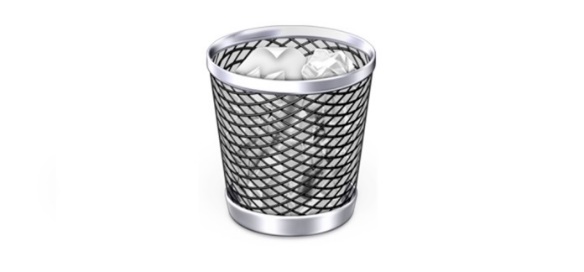 Aula
art. 44 Reg. Camera
Procedimenti legislativi: fase deliberativa
Le tre «letture» in Aula
altra Camera
art. 83 Reg. Camera
art. 85 Reg. Camera
art. 91 Reg. Camera
Esame articolo per articolo
Votazione finale e nomina relatore
Esame delle linee generali
promulgazione
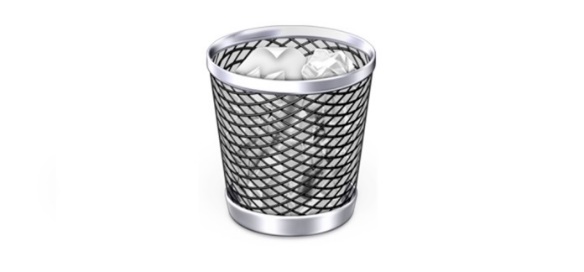 art. 44 Reg. Camera
Procedimenti legislativi: fase deliberativa
Procedimento per Commissione deliberante (escluso per… art. 72.4):
altra Camera
COMMISSIONE DELIBERANTE 
3 letture
promulgazione
ritorno al procedimento ordinario: art. 72.3
Procedimenti legislativi: fase deliberativa
Procedimento per Commissione redigente
altra Camera
COMMISSIONE REFERENTE 3 letture
AULA 
votazione finale
ritorno al procedimento ordinario: art. 72.3
promulgazione
Procedimenti legislativi: fase deliberativa
“Riserva di Assemblea” – art. 72.4 Cost.
La procedura normale di esame e di approvazione diretta da parte della Camera è sempre adottata per i disegni di legge in materia costituzionale ed elettorale e per quelli di delegazione legislativa, di autorizzazione a ratificare trattati internazionali, di approvazione di bilanci e consuntivi.
Chi decide come? Senato
Art. 35: Fatta eccezione per i disegni di legge in materia… e per i disegni di legge rinviati alle Camere ai sensi dell’art. 74 della Costituzione, per i quali sono sempre obbligatorie la discussione e la votazione da parte dell’Assemblea, il Presidente può assegnare, dandone comunicazione al Senato, singoli disegni di legge alla deliberazione delle stesse Commissioni permanenti che sarebbero competenti a riferire all’Assemblea, o di Commissioni speciali. (Art. 35. Reg. Senato)

Art. 36: Salve le eccezioni previste dal primo comma dell’articolo 35, il Presidente può, dandone comunicazione al Senato, assegnare in sede redigente  alle Commissioni permanenti o a Commissioni speciali disegni di legge per la deliberazione dei singoli articoli, riservata all’Assemblea la votazione finale con sole dichiarazioni di voto, con le modalità e nei limiti di cui al comma 2 dell’articolo 109.
	Entro otto giorni dalla comunicazione al Senato dell’avvenuta assegnazione, otto Senatori possono chiedere che l’esame in Commissione sia preceduto da una discussione in Assemblea per fissare, con apposito ordine del giorno, i criteri informatori a cui la Commissione dovrà attenersi nella formulazione del testo. Sulla richiesta l’Assemblea delibera per alzata di mano, senza discussione (art. 36 Reg. Senato)
Senato dopo riforma del Regolamento
Art. 34. 1 bis
I disegni di legge sono di regola assegnati in sede deliberante ai sensi dell'articolo 35 o in sede redigente ai sensi dell'articolo 36.
Chi decide come?
Regolamento Camera”
 
Art. 92 - Quando un progetto di legge riguardi questioni che non hanno speciale rilevanza di ordine generale il Presidente può proporre alla Camera che il progetto sia assegnato a una Commissione permanente o speciale, in sede legislativa, per l'esame e l'approvazione. La proposta è iscritta all'ordine del giorno della seduta successiva; se vi è opposizione, la Camera, sentiti un oratore contro e uno a favore, vota per alzata di mano. Alla votazione non si fa luogo e il progetto è assegnato in sede referente se l'opposizione è fatta dal Governo o da un decimo dei componenti della Camera. La stessa procedura può essere adottata per i progetti di legge che rivestano particolare urgenza.

Art. 96 - L'Assemblea può decidere, prima di passare all'esame degli articoli, di deferire alla competente Commissione permanente o speciale la formulazione, entro un termine determinato, degli articoli di un progetto di legge, riservando a sé medesima l'approvazione, senza dichiarazioni di voto, dei singoli articoli nonché l'approvazione finale del progetto di legge con dichiarazioni di voto. 
2. Il deferimento del progetto di legge può altresì essere deliberato dall'Assemblea su richiesta unanime dei rappresentanti dei Gruppi nella Commissione o di più dei quattro quinti dei componenti la Commissione medesima…

	3. L'Assemblea può stabilire, all'atto del deferimento, con apposito ordine del giorno della Commissione, criteri e principî direttivi per la formulazione del testo degli articoli. L'Assemblea delibera per alzata di mano. E' consentita una dichiarazione di voto, per non più di cinque minuti, ad un deputato per Gruppo.